Single-Ended operational amplifiers
Typical requirements
Voltage amplifiers
Very large DC gain
Stability over a wide range of negative feedback conditions. 
High input impedance on both inputs 
Differential input
P. Bruschi – Design of Mixed Signal Circuits
1
Typical op-amp-based negative feedback loop
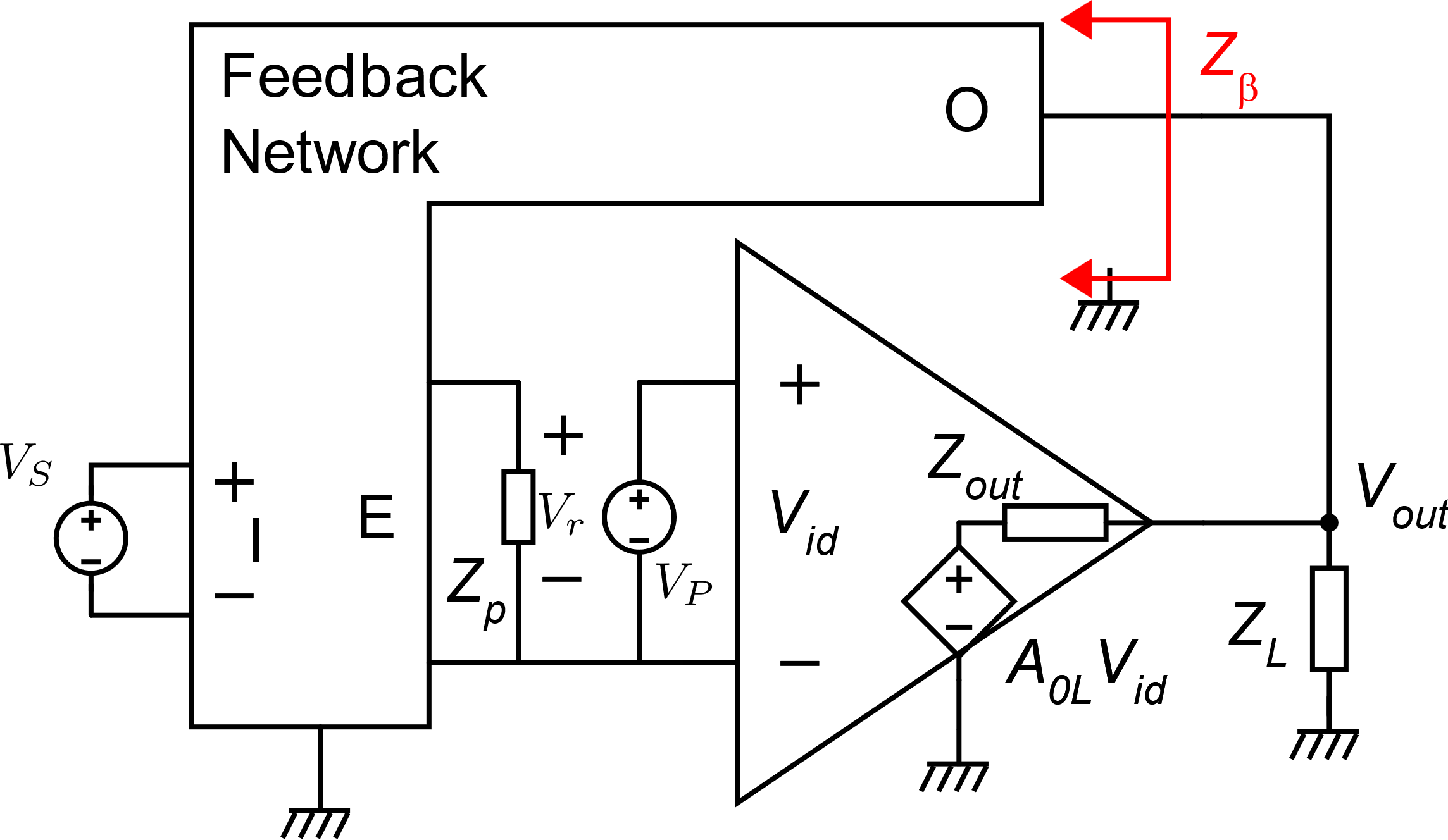 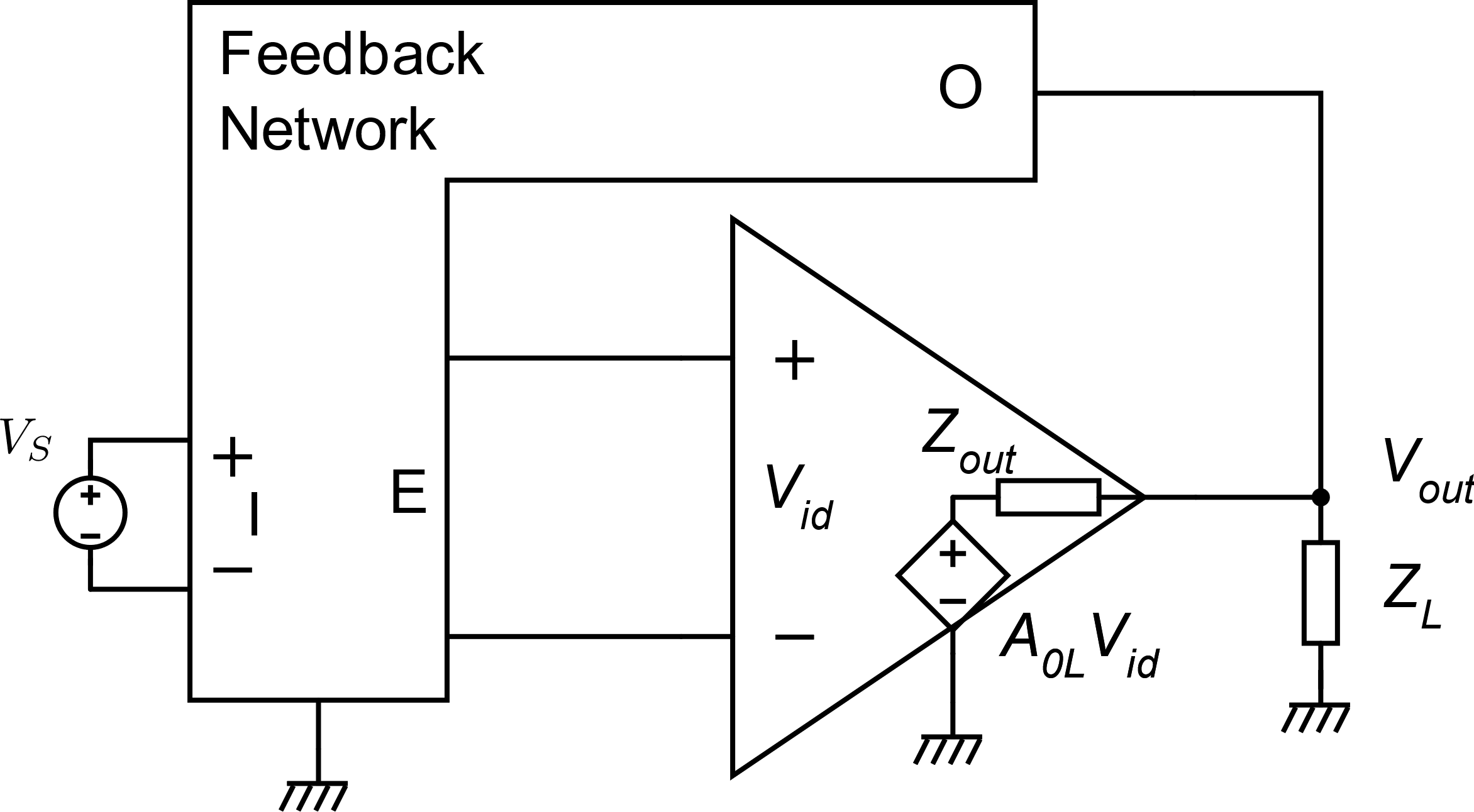 This is a design specification
P. Bruschi – Microelectronic System Design
2
Requirement on the output impedance
Zout should be low enough to guarantee that A is large enough to maintain the relative error below the maximum value allowed in all the expected load conditions
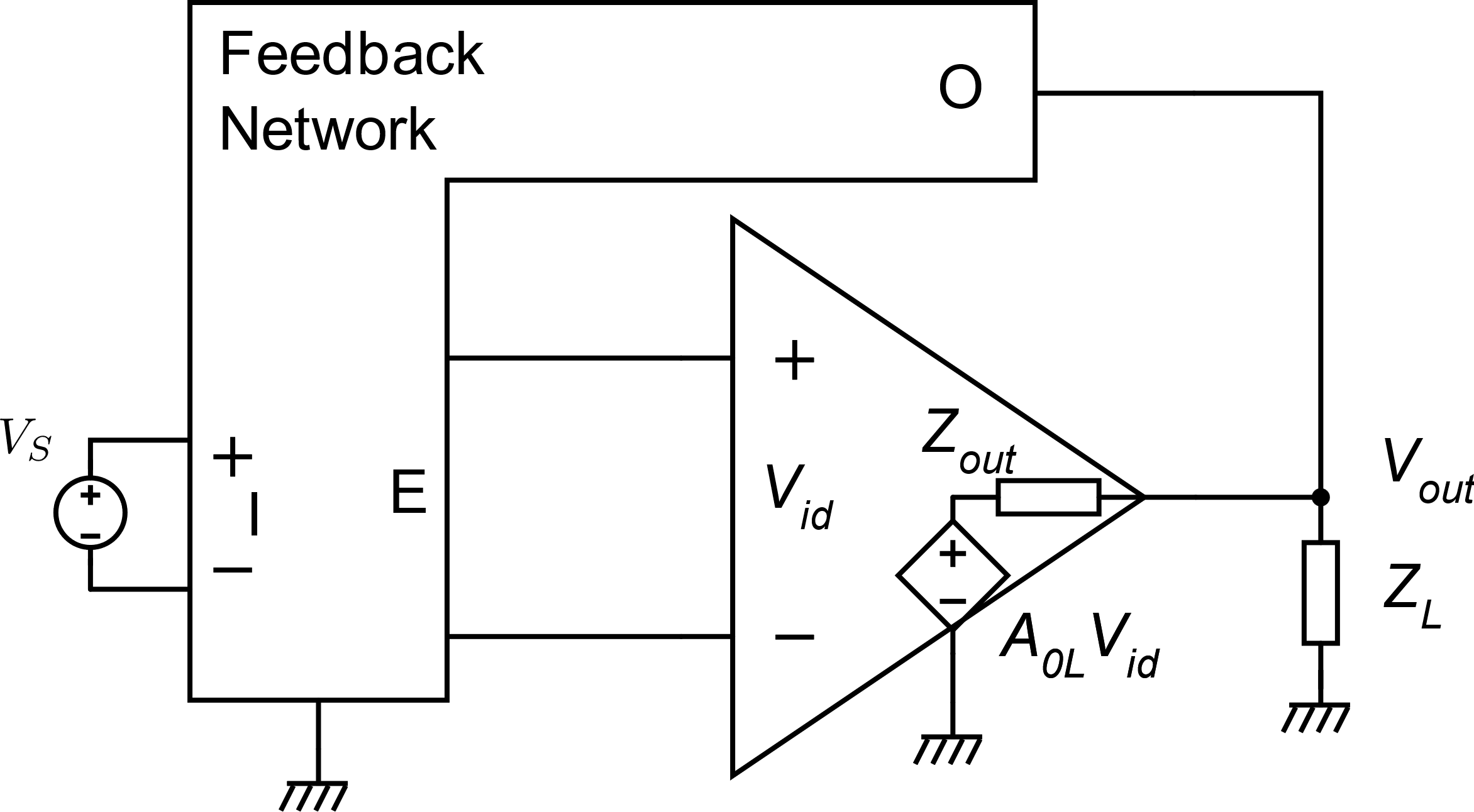 P. Bruschi – Microelectronic System Design
3
Example ADA4628 (Analog Devices)
RL1
A1
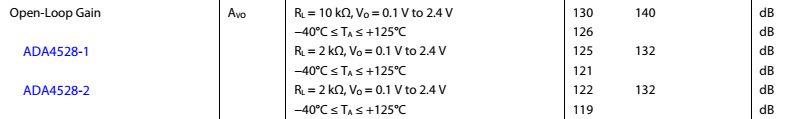 A2
RL2
Passing from RL=10kW to RL=2 kW the amplifier looses around 8 dB
P. Bruschi – Microelectronic System Design
4
Output stages - specifications
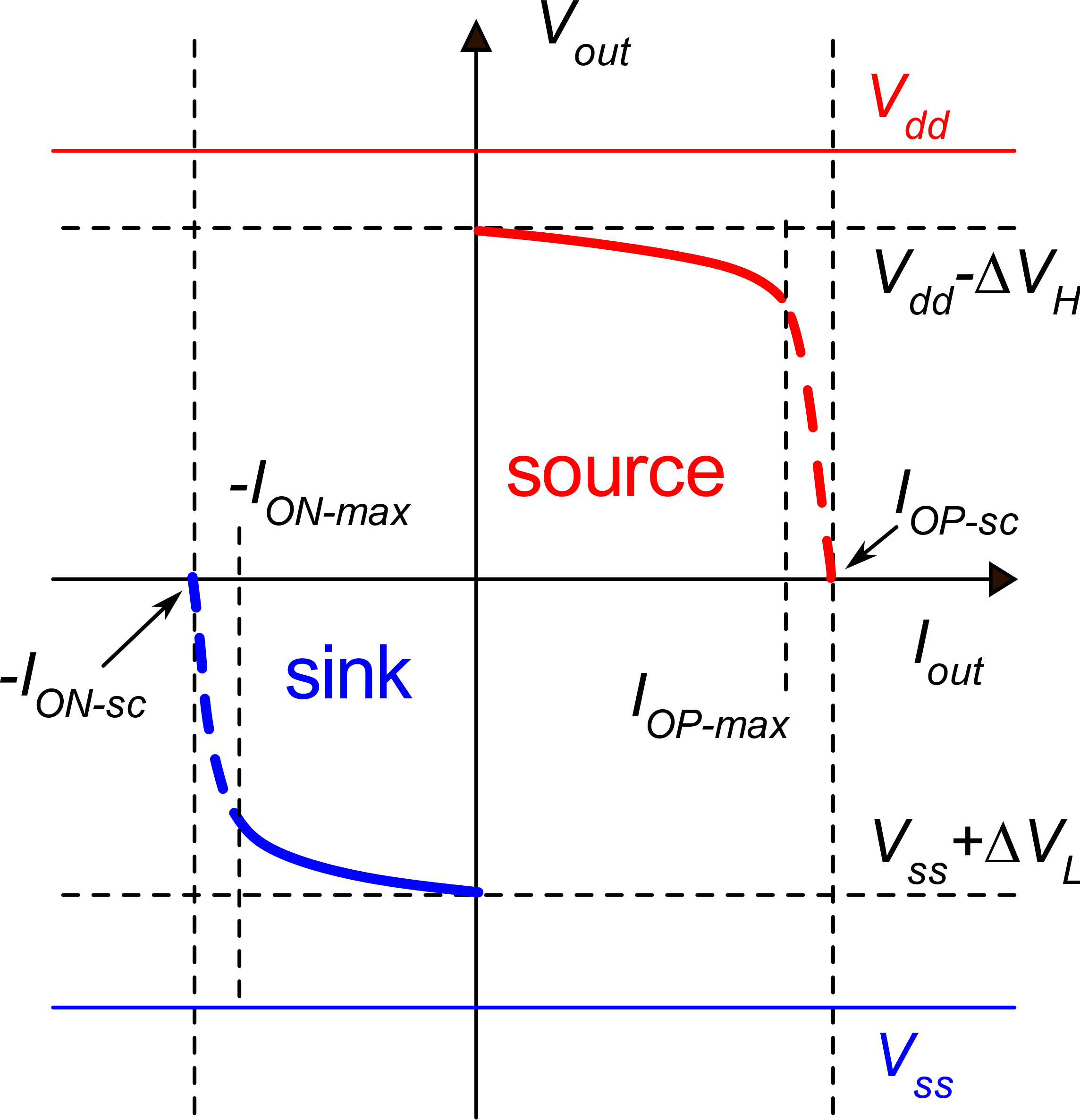 Source
Sink
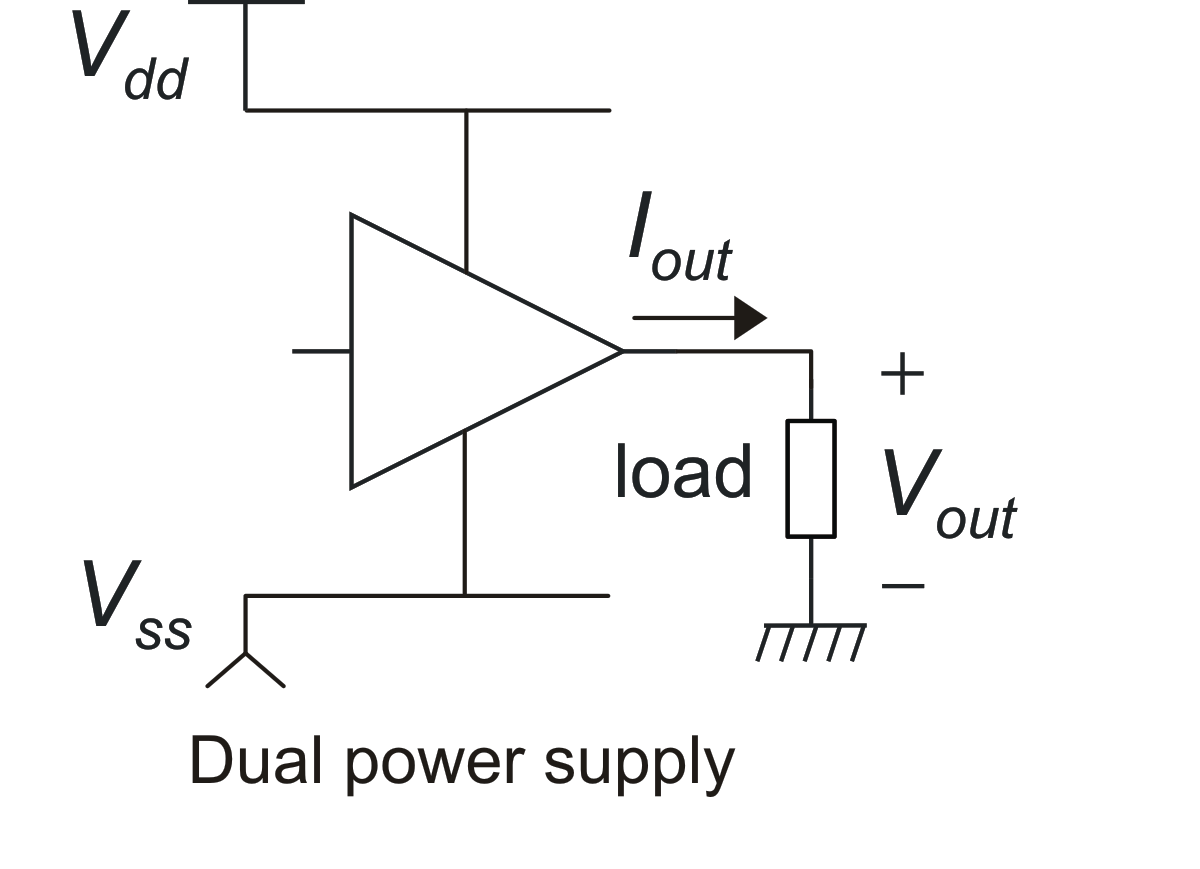 P. Bruschi – Microelectronic System Design
5
Single supply case
In a single supply voltage circuit, the load cannot be connected to gnd (or Vdd) if we want a to impose both positive and negative voltages across it. 
To achieve this result, the load should be applied across the amplifier output port and a proper constant voltage, typically equal to Vdd/2. 
This voltage must be generated by a proper cell, starting from Vdd.
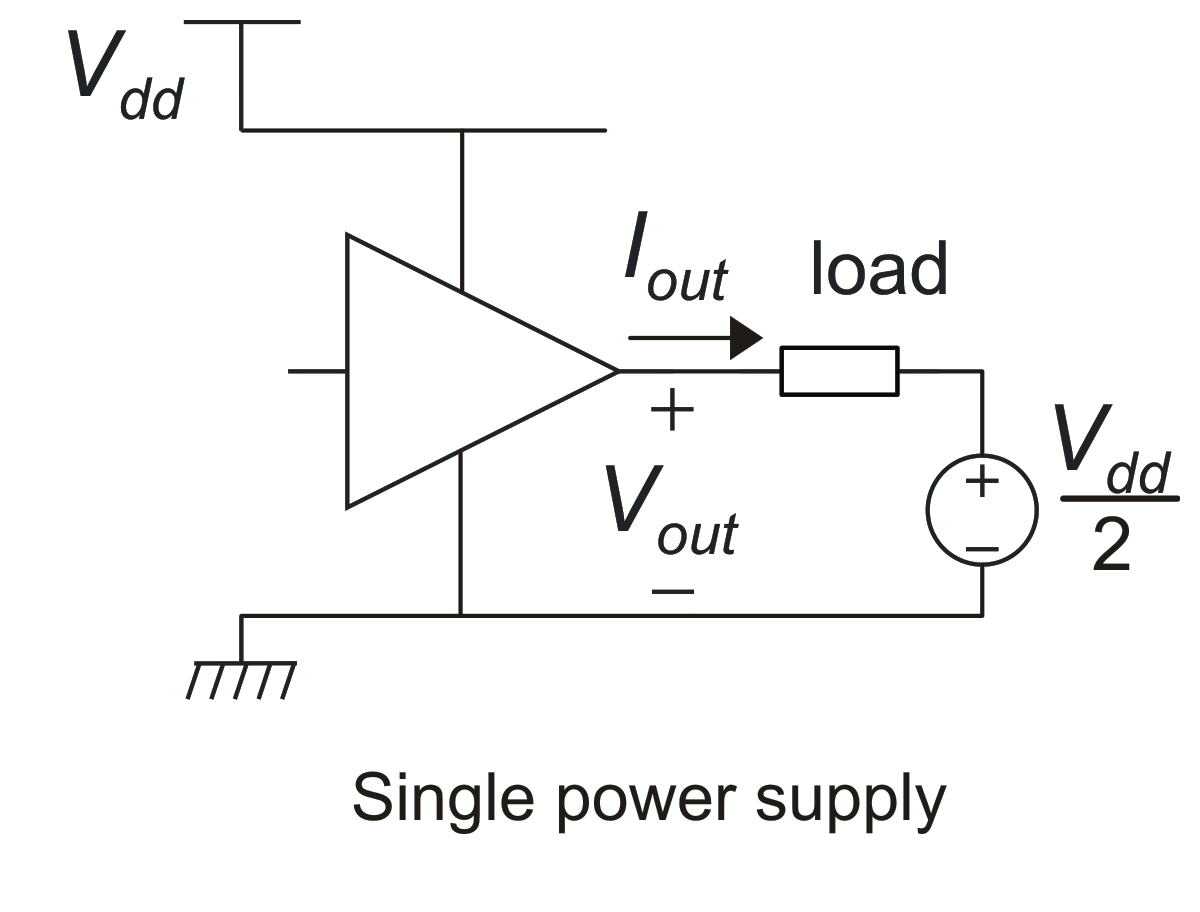 P. Bruschi – Microelectronic System Design
6
Oputput stage classes
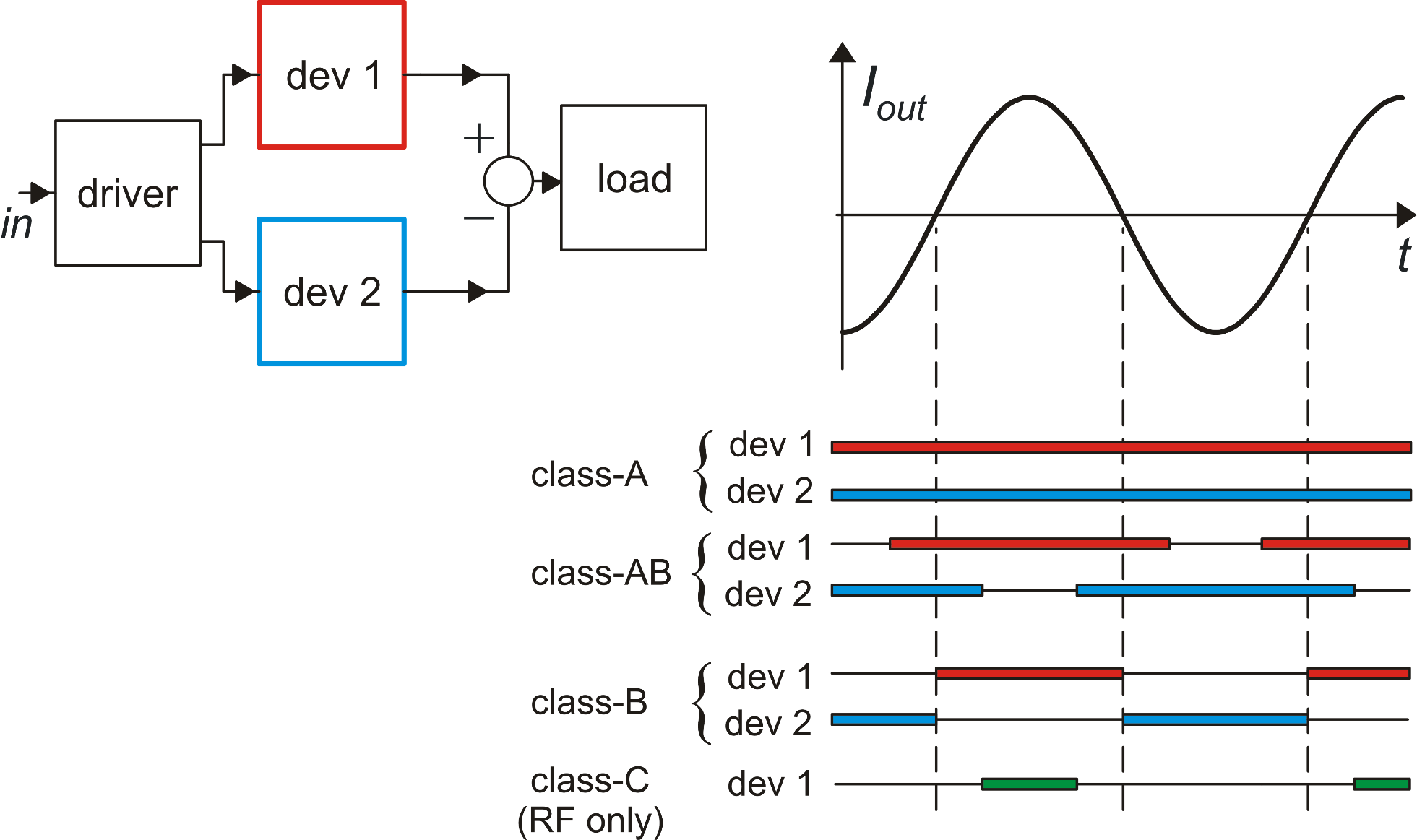 constant Idev2
By subtracting two unipolar
currents, we obtain a bi-directional output current
P. Bruschi – Microelectronic System Design
7
Common source output stages: class-A case
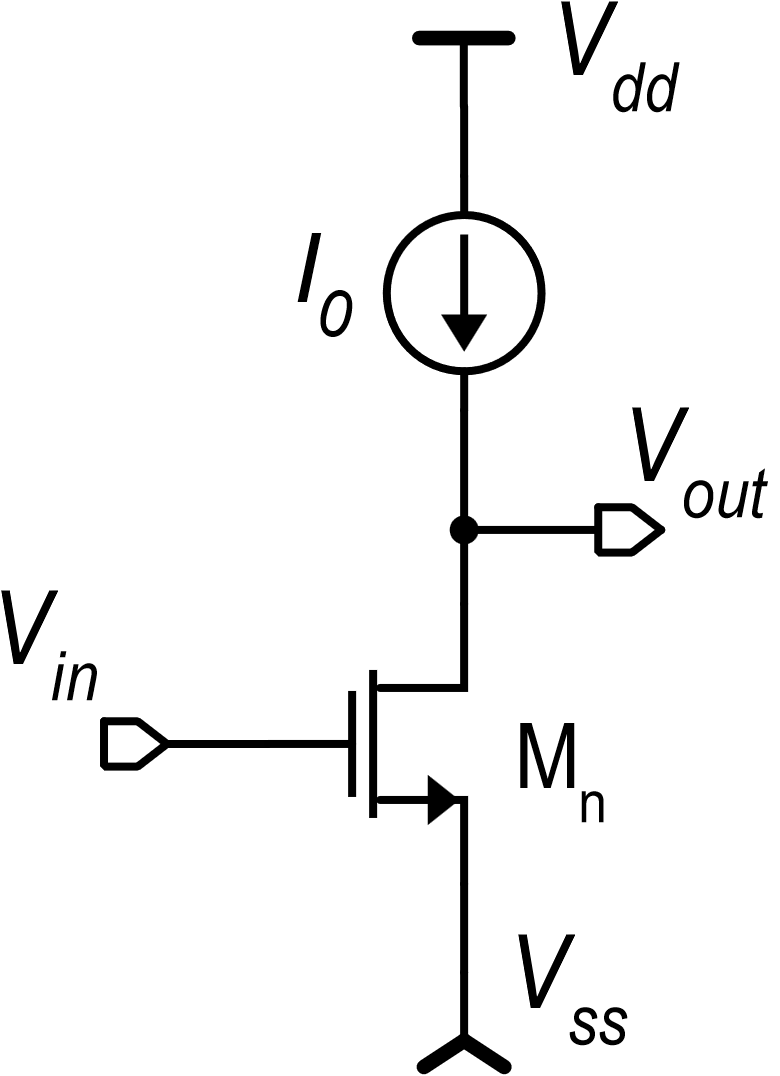 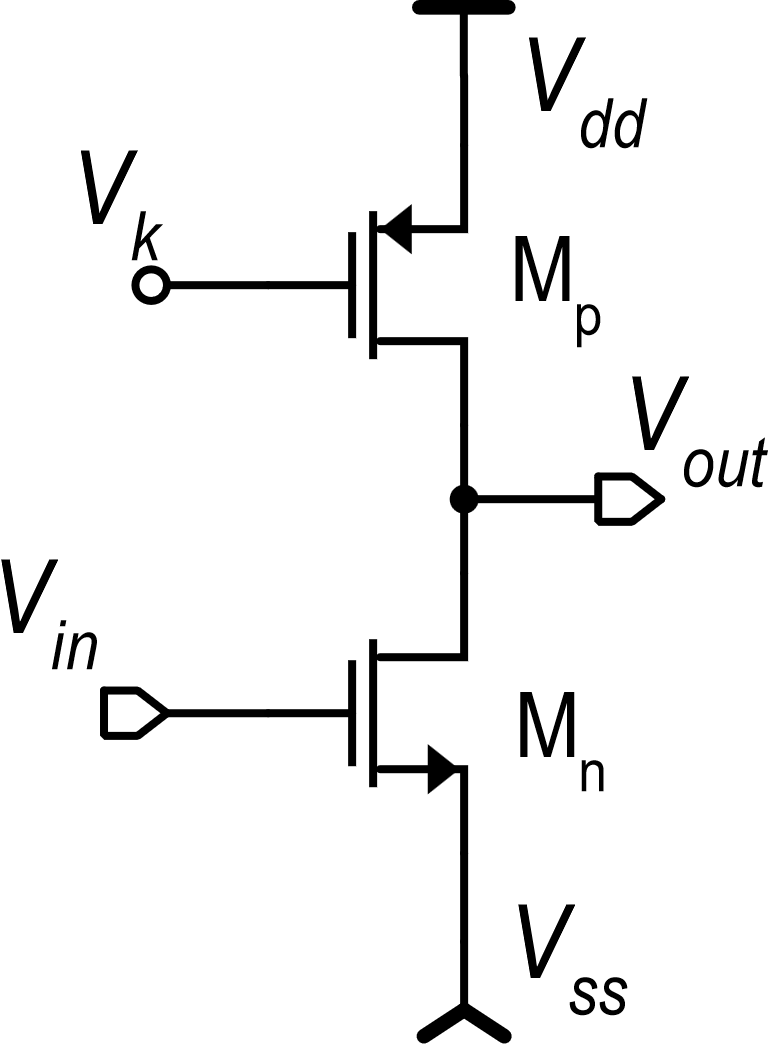 Margins to the rails are now only a VDSAT, which is much smaller than a VGS.
The common source output stage has a practically rail-to-rail output swing
P. Bruschi – Microelectronic System Design
8
Other info on the class-A common source
n-version
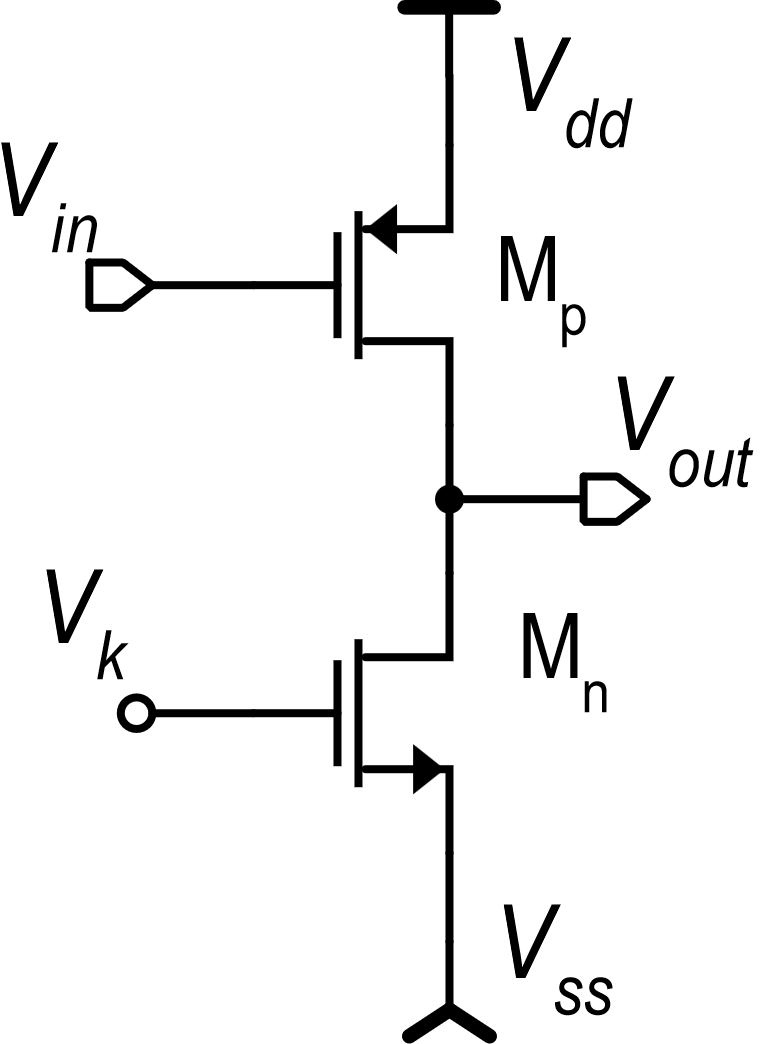 -VGSp
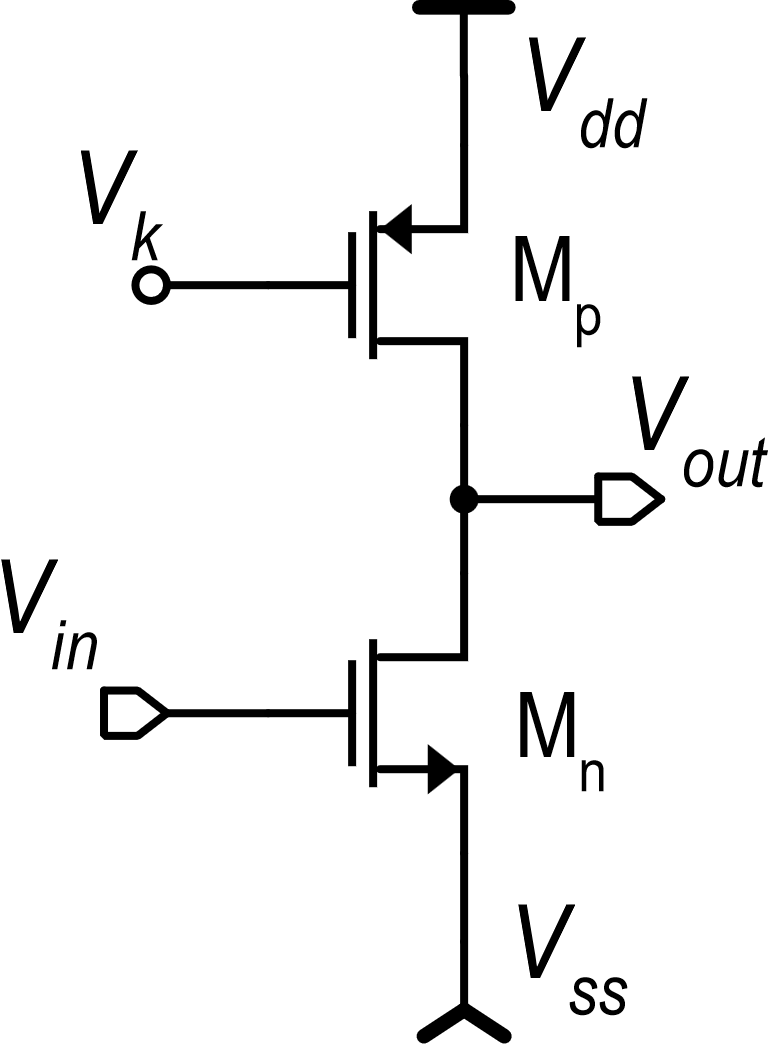 I0
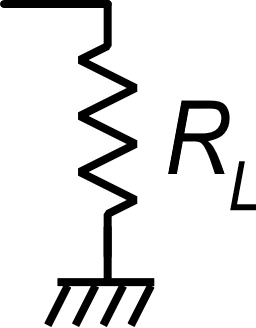 I0
VGSn
class-A
class-A
p-version:
(the input signal is invariant when referred to Vdd)
The input voltage is invariant to the supply voltages when it is referred to Vss:  the preceding stage should provide an output with the same property
P. Bruschi – Microelectronic System Design
9
Small signal properties of the class-A common source stage
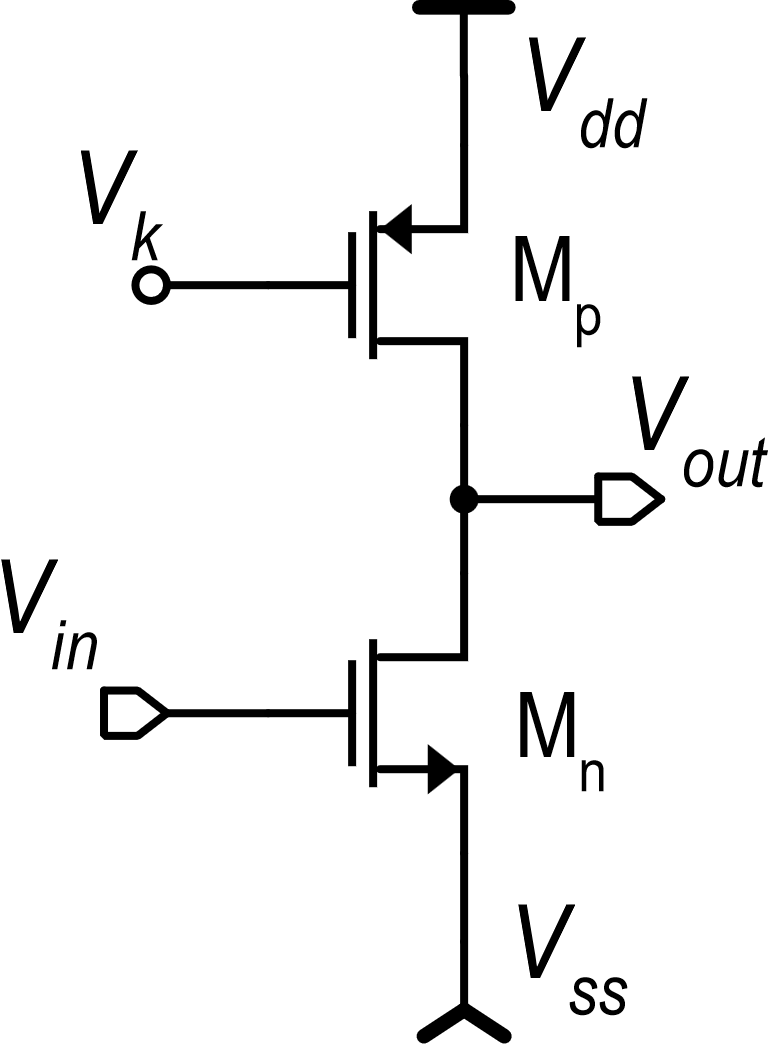 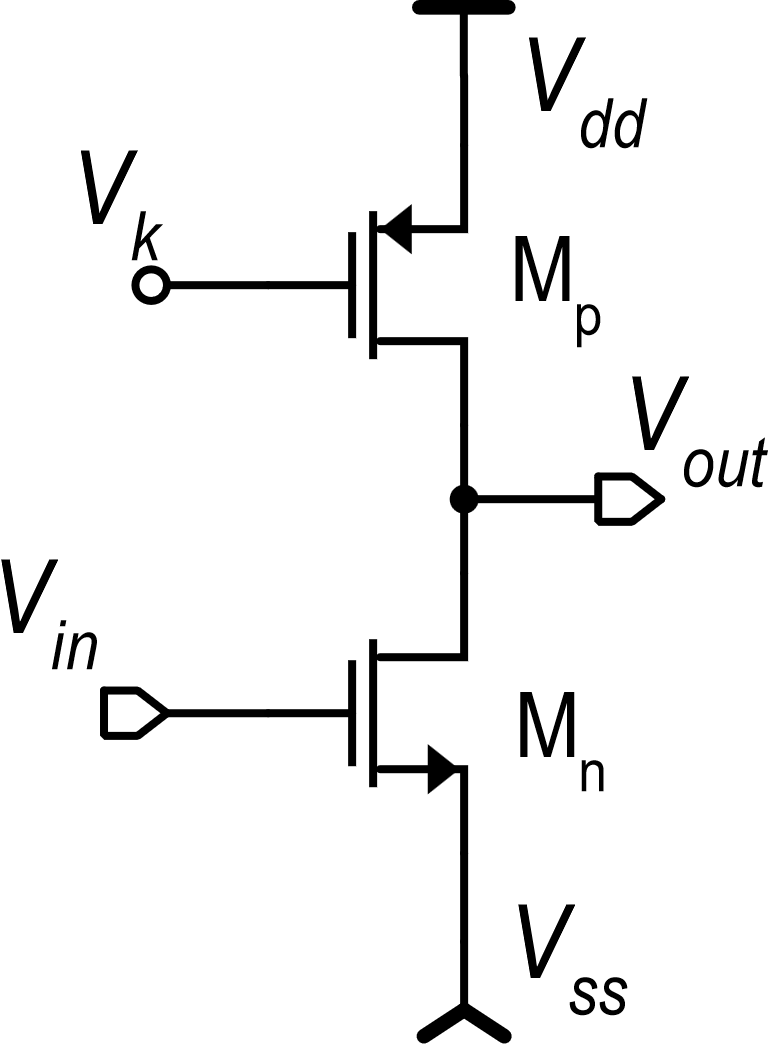 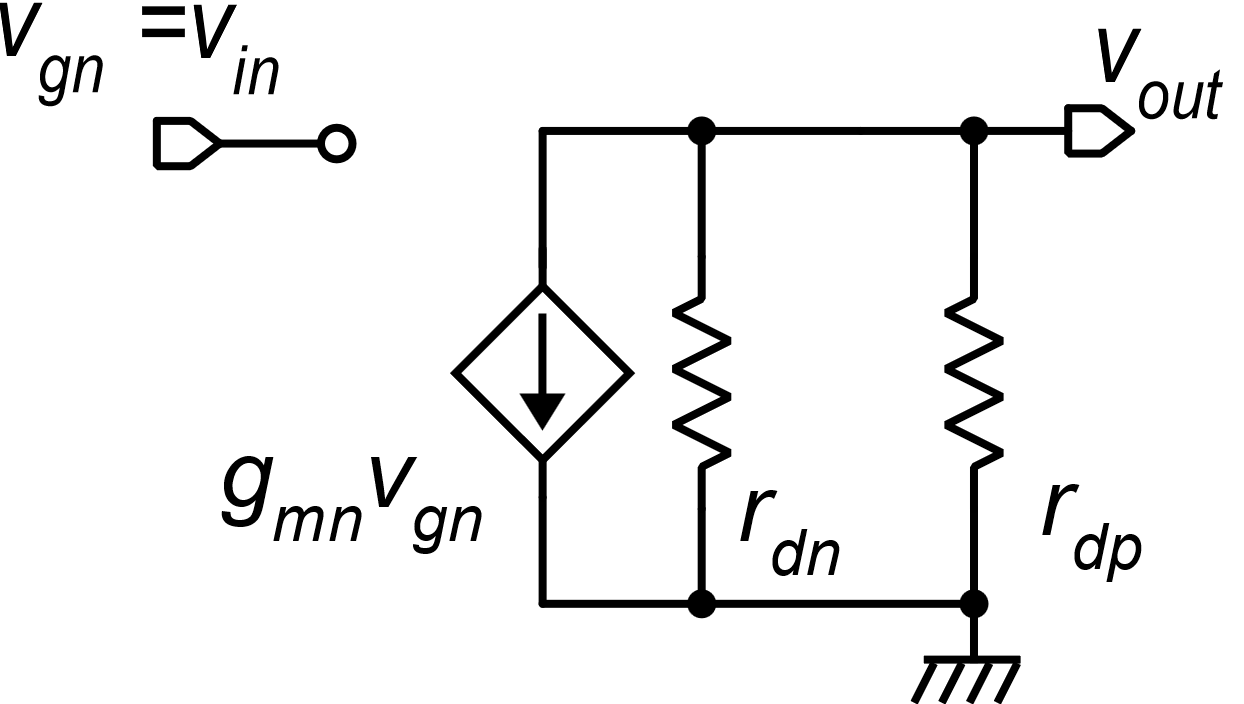 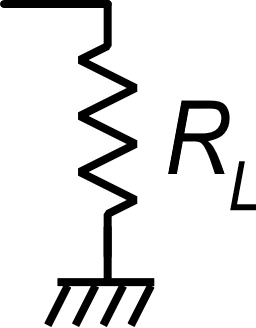 P. Bruschi – Microelectronic System Design
10
Class-AB common source: principle of operation
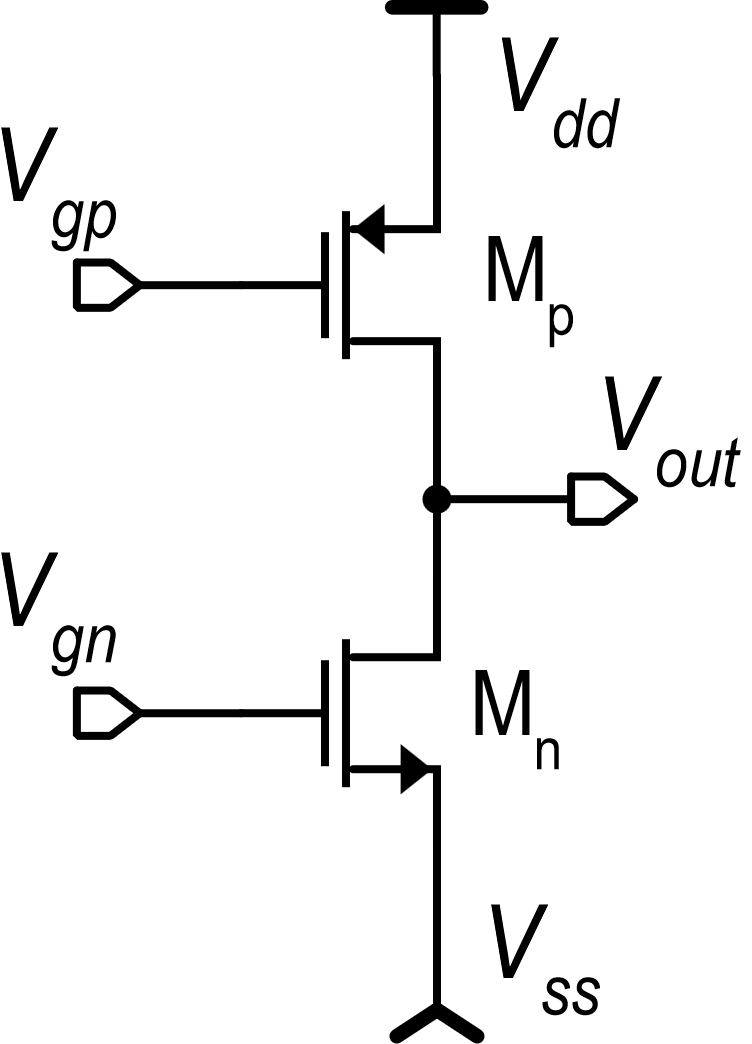 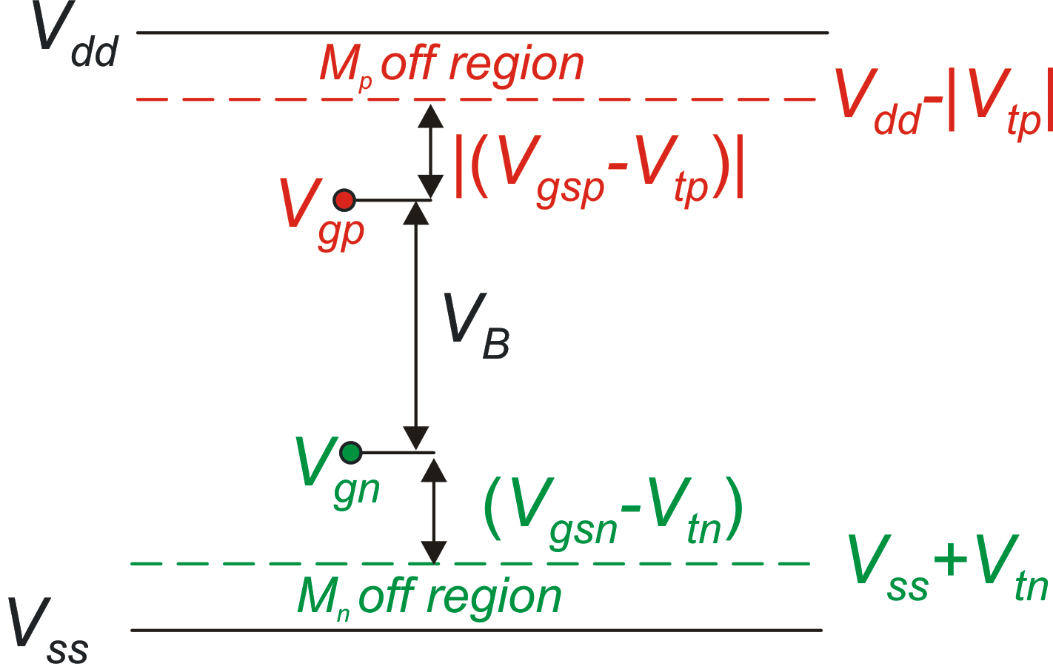 push
operating 
point
class-AB control
(driver)
Mp  turns off
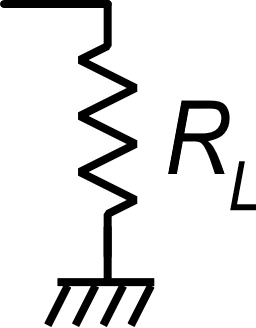 pull
Mn  turns off
P. Bruschi – Microelectronic System Design
11
Class-AB common-source output stages: maximum output currents
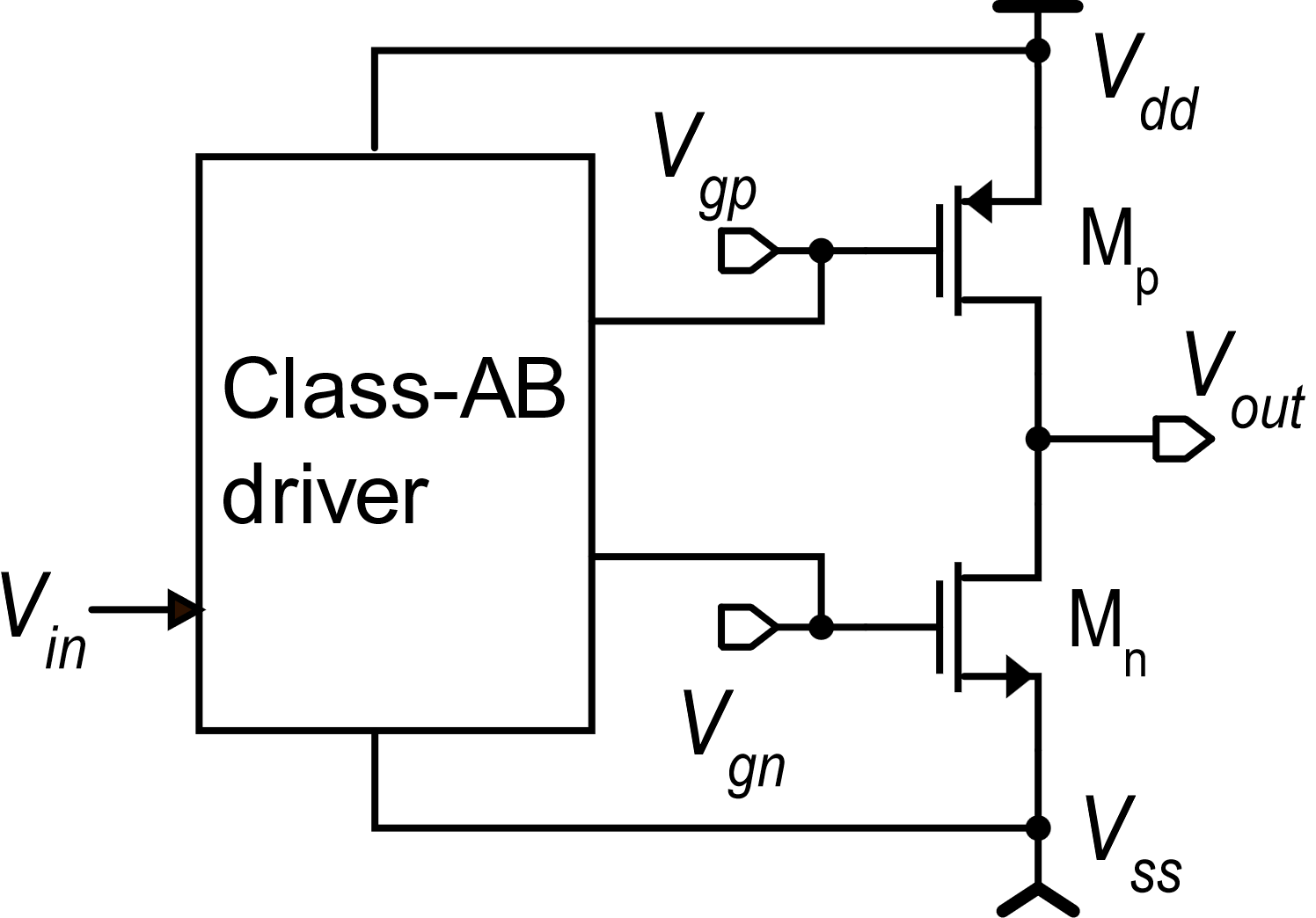 bp , bn
Driver
Different topologies are available for the class-AB driver. They differ for the maximum VGS that can be delivered to Mp and Mn and for the minimum supply voltage
P. Bruschi – Microelectronic System Design
12
Class-AB common-source output stages: quiescent current
Quiescent condition:
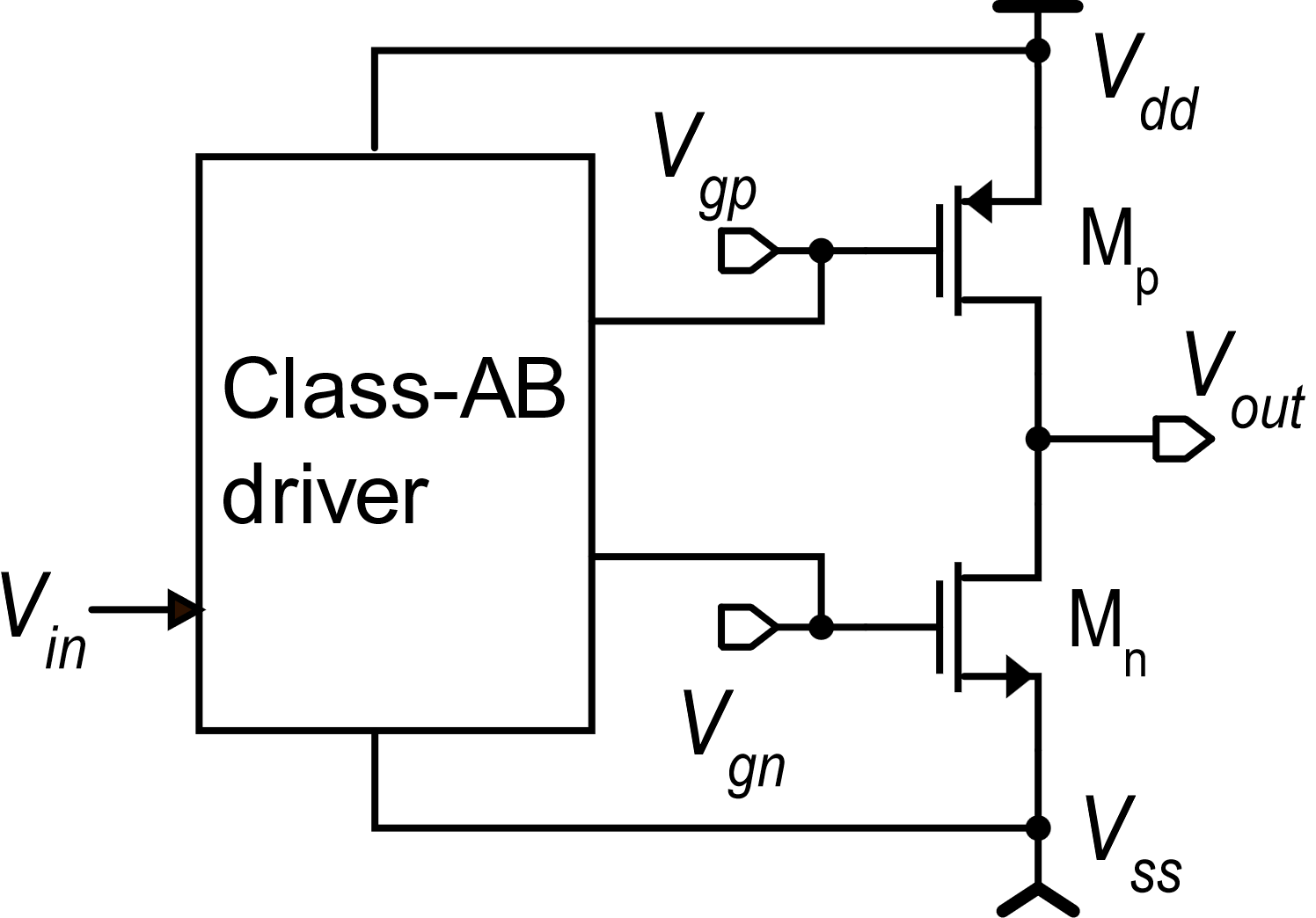 The driver must be able to set the quiescent current with a good accuracy, since IQ sets the operating point power consumption and the small signal performances of the stage
P. Bruschi – Microelectronic System Design
13
Frequency response requirements: closed loop gain (bA)
The phase margin (fm) is the main stability indicator
|bA|
|b(0)A(0)|
The closed loop configuration is stable for fm>0
However, fm must be significantly greater than 0 to guarantee:
f2
f0bA
fp
f3
f4
Stability even against all possible PVT variations
A step response with reduced ringing and overshoot
bA
180°
90°
fm
Typically, we require: fm>70°
0°
P. Bruschi – Microelectronic System Design
14
Amplifier gain and loop gain: role of the b factor
we consider the case:
|bA|
(for d.c. stability)
resistor-only or capacitor-only feedback networks
f0 is the unity gain frequency of the amplifier, equal to GBW (Gain-BandWidth for a dominant pole response
fp
f0bA
bA
180°
In this case, f0bA represents the -3dB upper band limit of the closed loop transfer function.
90°
fm
0°
P. Bruschi – Microelectronic System Design
15
Amplifier gain and loop gain: role of the b factor
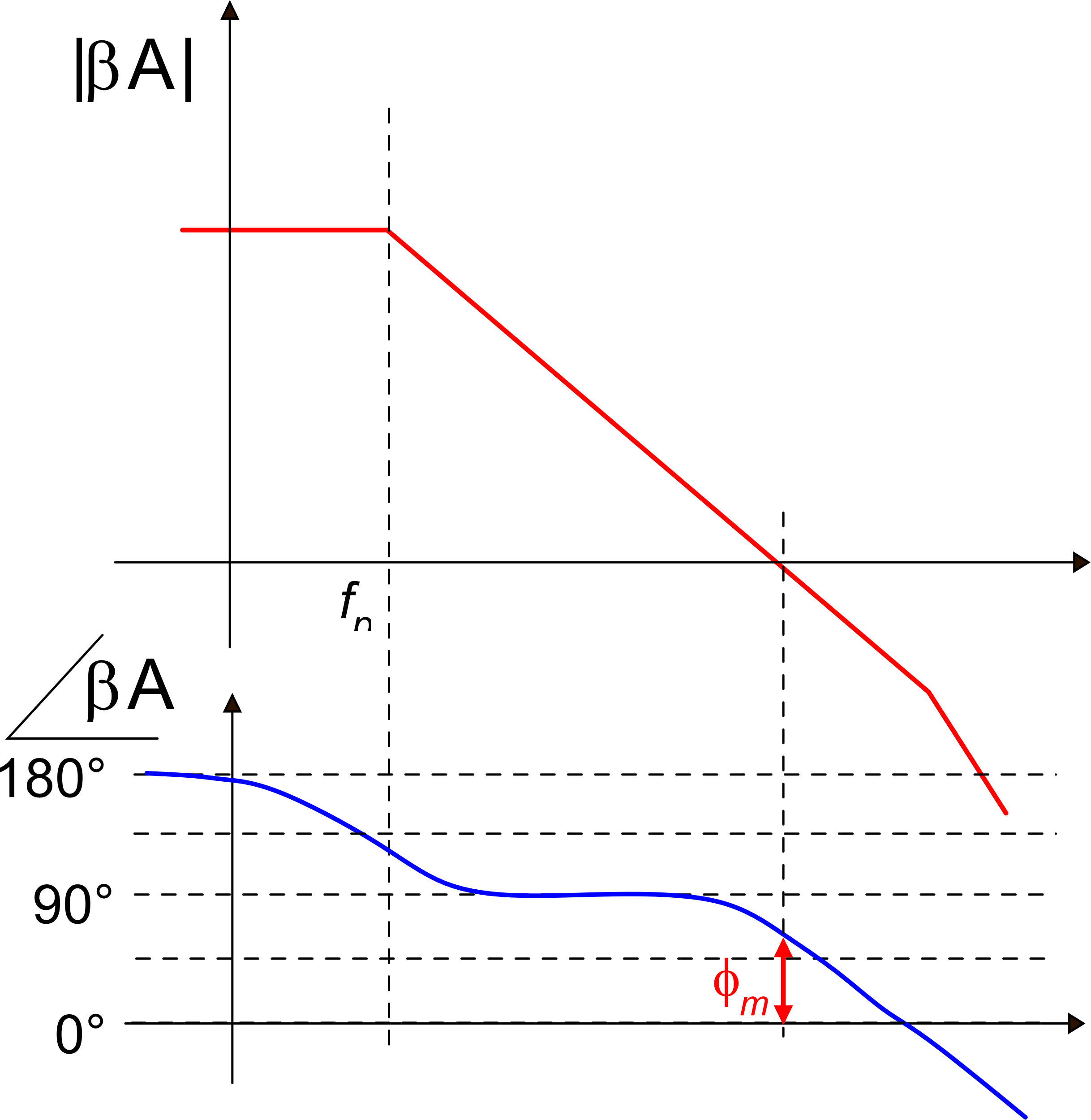 b= -1
b1
f0bA gets lower: smaller bandwidth for the closed loop transfer function.
b2
f0b  A
f0b  A
2
1
fm increases: greater stability
Worst case for stability: 
maximum |b|:   b= -1
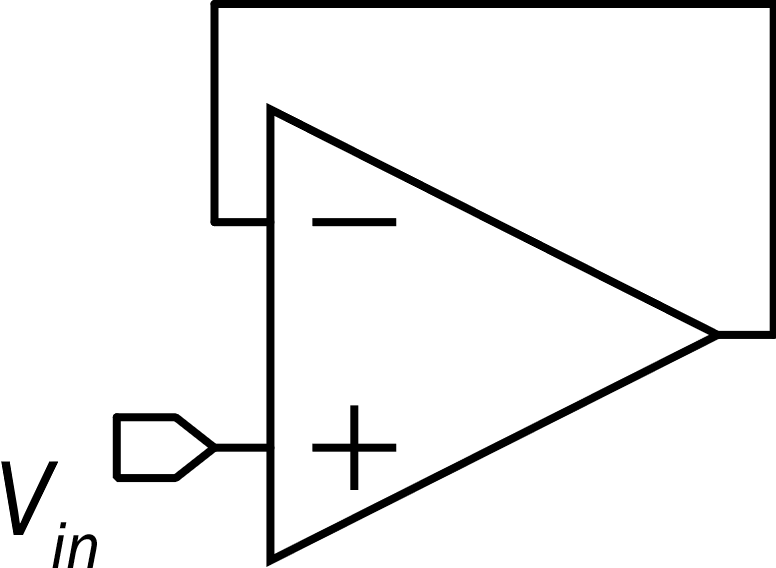 fm
Unity gain configuration
Smallest phase margin
P. Bruschi – Microelectronic System Design
16
Example of non-unity-gain stable op-amp
The advantage is a large GBW
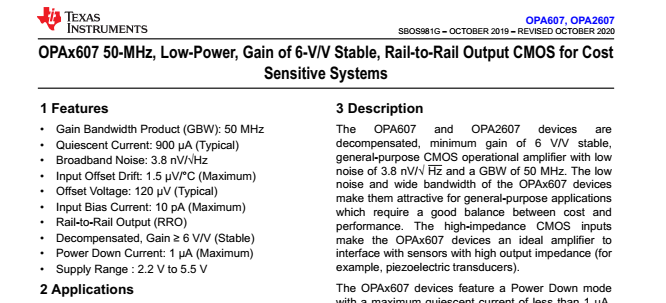 P. Bruschi – Microelectronic System Design
17
Single non-dominant pole case
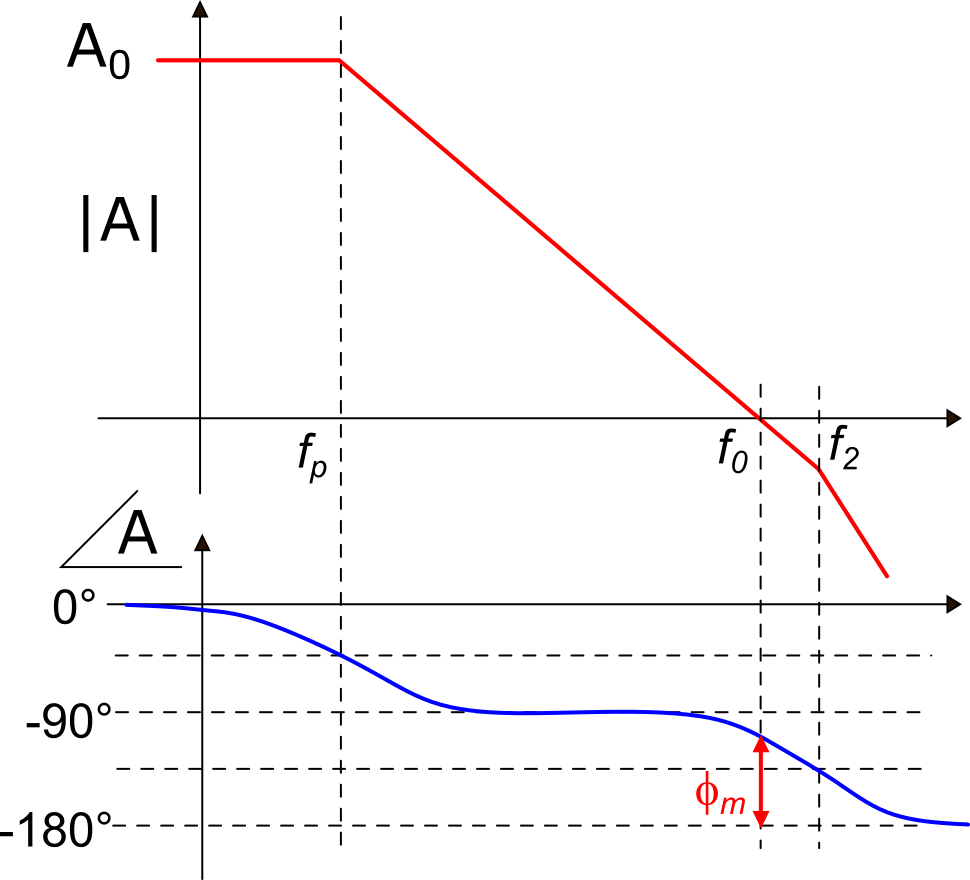 design for
unity-gain stable
op-amps
s is an important design parameter
frequent choice
P. Bruschi – Microelectronic System Design
18
Design specifications for the amplifier response speed
Gain-BandWidth product (GBW)
For a single pole frequency response:
1.
2.
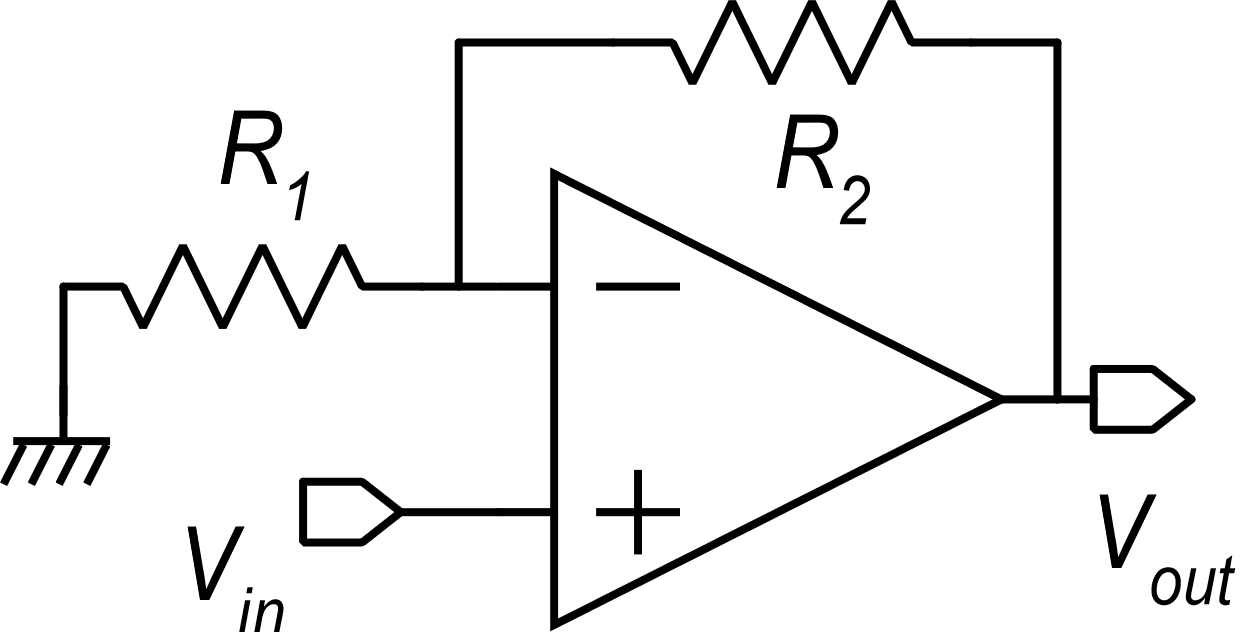 3.
For the non-inverting amplifier:
The same relationships are approximately valid for dominant-pole
frequency responses
Slew rate (sR): this is the maximum slope that can be obtained from the output voltage. The slew rate affects the behavior for large and fast input transients
P. Bruschi – Microelectronic System Design
19
A possible set of specification for design of a CMOS op-amp
dc gain A0
Speed: Gain-Band-Width product (GBW) and Slew rate (sR)
Closed loop stability: e.g. phase margin in unity gain configuration and with a maximum capacitive load (CL)
Input referred voltage noise: Thermal : SvT,  Flicker: kF=fSvF(f)
Offset (Input offset voltage: Vio)
Static power consumption (Isupply, minimum Vdd)
Maximum output current  IOP-max, ION-max
Ranges: Input common mode range (CMR), output swing. 
CMRR, PSRR
Area
P. Bruschi – Microelectronic System Design
20
Design of an anolog cell: phases
Specifications
Number of stages, use of cascodes, amplifier class ...
Choice of the topology
We have to set the values of the Degrees of Freedom (DOFs): W, L, Ibias, VGS-Vt ...
Device sizing
P. Bruschi – Microelectronic System Design
21
Operational amplifiers: number of stages
In the op-amp design terminology, the number of stages refer only to gain stages.
Example
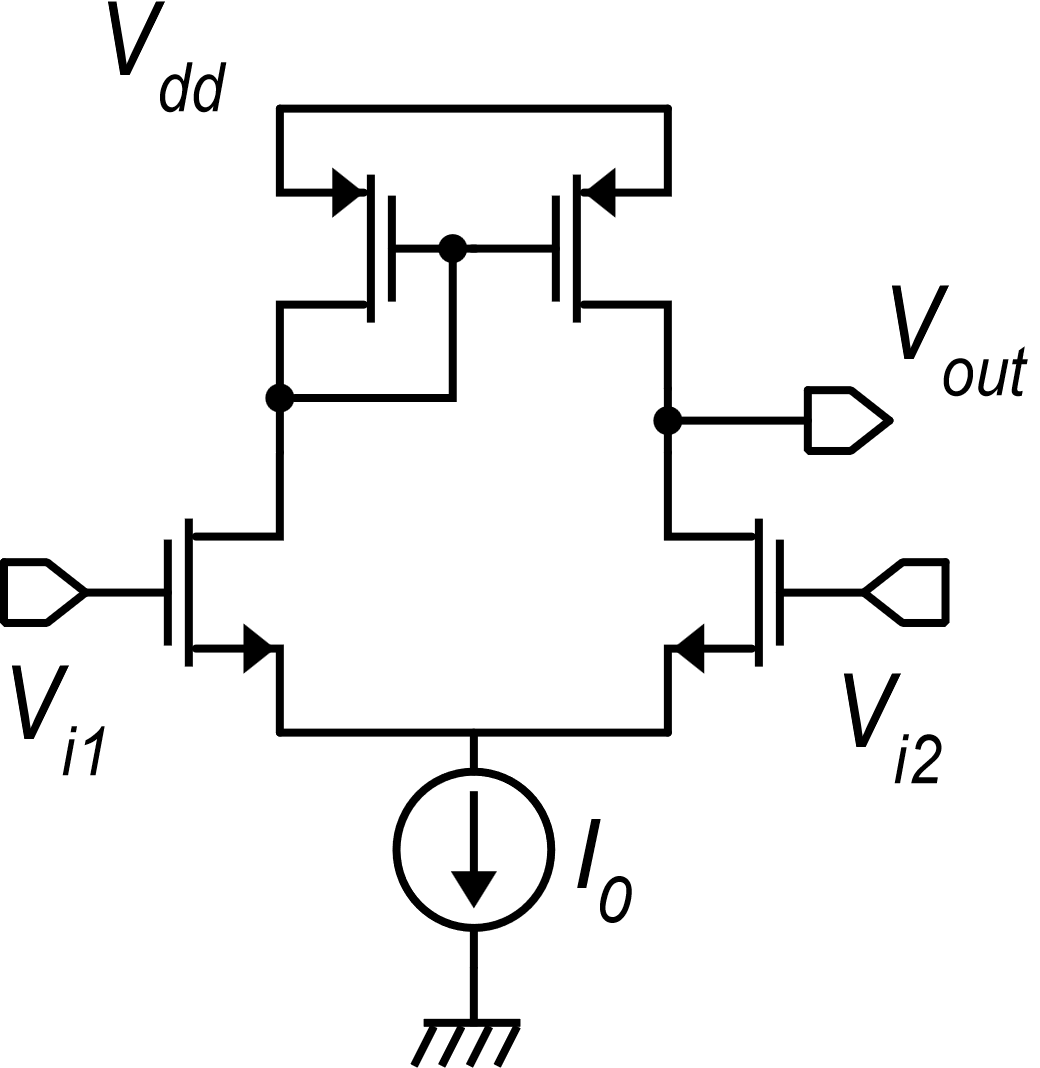 A gain stage is formed by a V-to-I converter and a network I-to-I that brings the output current(s) of the V-to-I converter to the output port.
I-to-I
single output: 
k=1
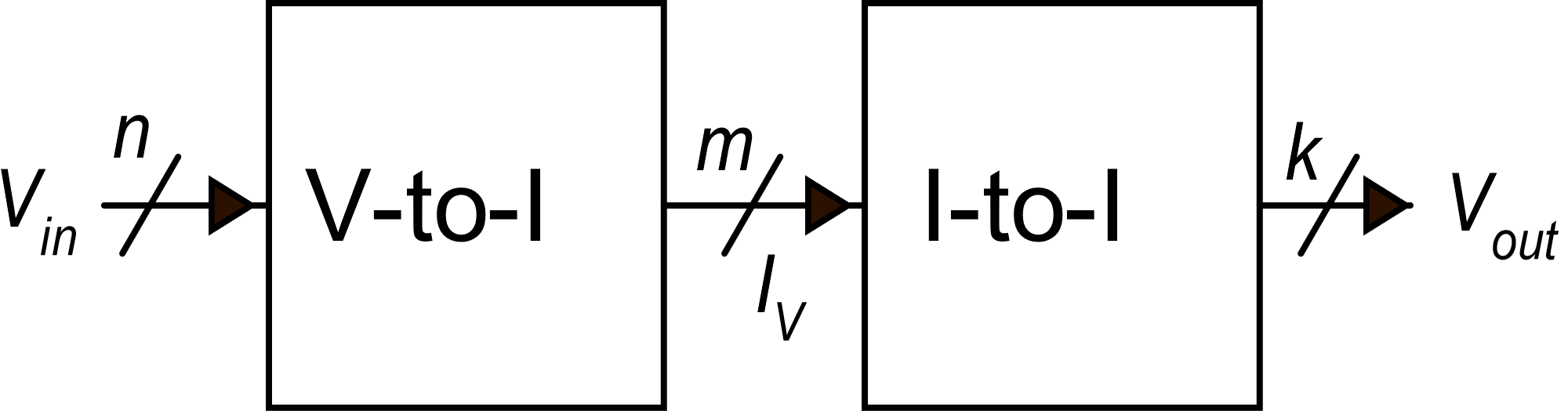 V-to-I : two inputs  n=2
            two outputs  m=2
P. Bruschi – Microelectronic System Design
22
Single stage op-amps
In the case of no resistive load (only capacitive load, as in switched-cap. circuits:
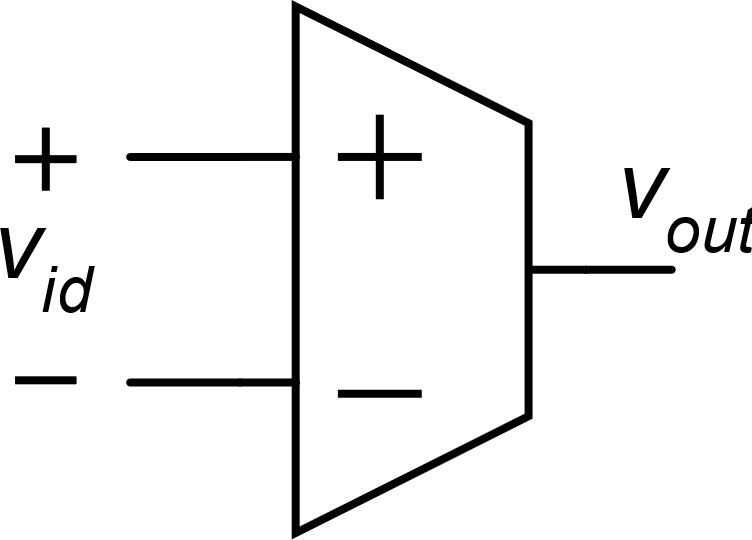 With very large Rout values, gains up to 100 dB can be obtained (cascode and regulated cascode architectures)
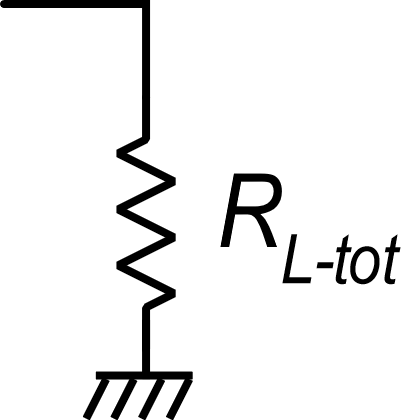 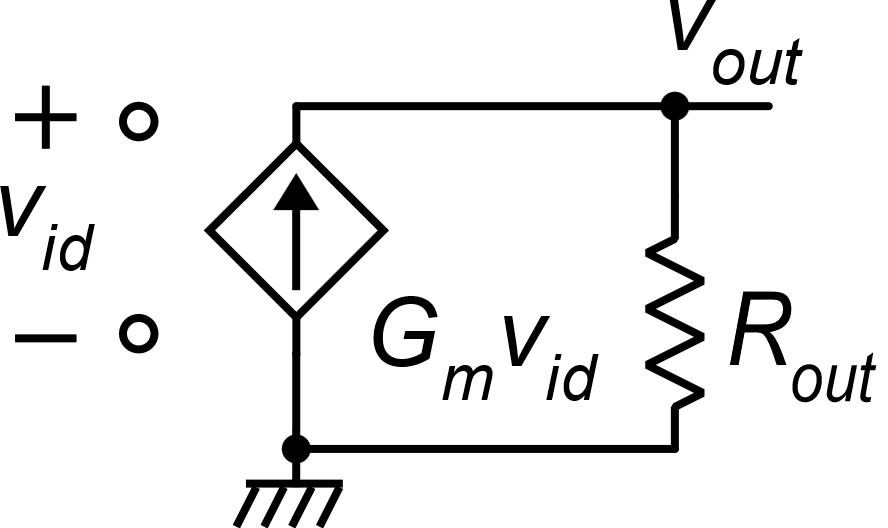 In the case of resistive loads, the gain falls down to
Includes the load brought by the feedback network
P. Bruschi – Microelectronic System Design
23
Single stage op-amps with resistive load
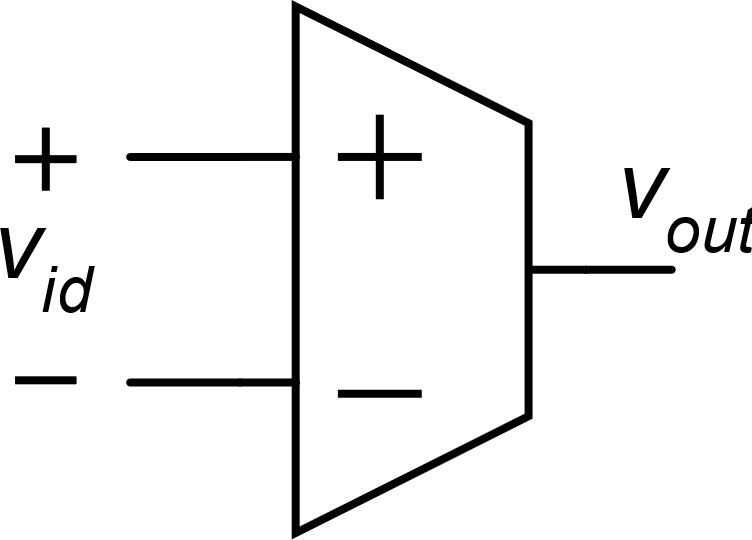 Can be as low as several tens of kW
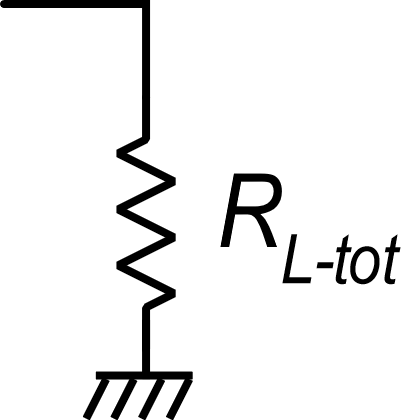 In single gain stages, Gm coincides with the transconductance (gm) of a single device or is a linear combination of device transconductances
In most practical cases, loading a single stage op-amp with an even moderate resistive loads means reducing the gain to very small values, not suitable for op-amp closed loop applications.
P. Bruschi – Microelectronic System Design
24
Two-stage op-amps
The resistive loads affects only the gain of the second stage.
Even in the case that the gain of the second stage falls down to a few units, the total dc gain remains as large as to be suitable for most closed-loop configurations. 
The second stage is the output stage and must be designed to provide the required current and voltage ranges to the load.
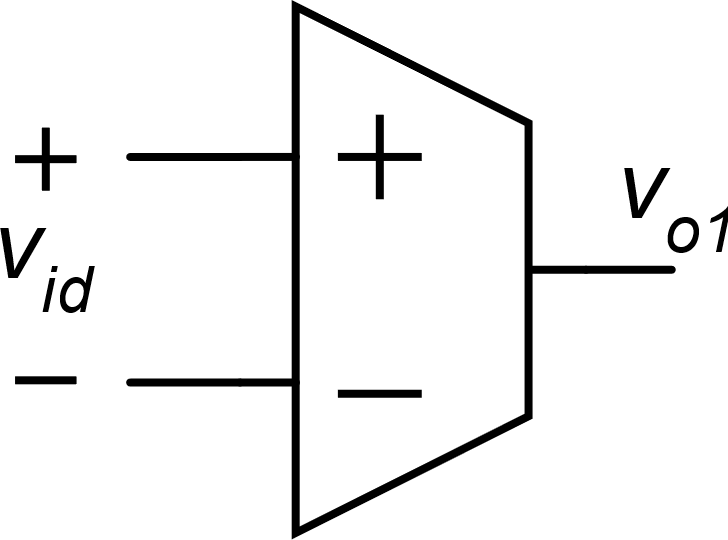 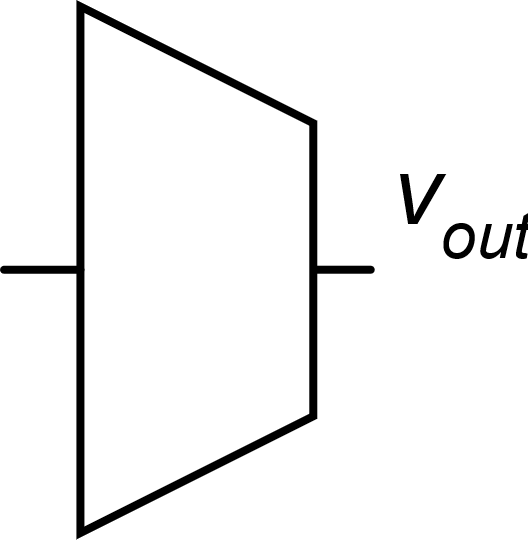 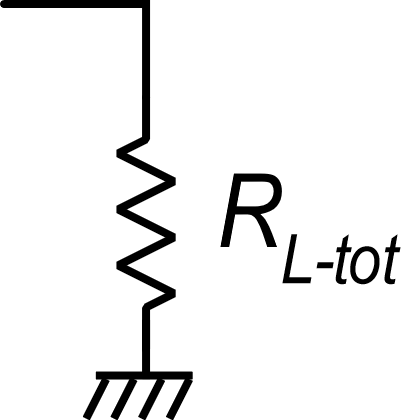 (40 dB - 100 dB)
P. Bruschi – Microelectronic System Design
25
Considerations on the op-amp number of stages
Single stage op-amps: they can be designed to provide enough gain for a large variety of applications only in the case that the load and the feedback networks are capacitive (switched capacitor circuits). Their advantage is their simple frequency compensation and their power efficiency. Their stability increases with large capacitive loads.
Two-stage amplifiers: they are the most popular options for general purpose op-amps since they are suitable for both capacitive and resistive loads and can be designed to provide very large dc gains. Their stability decreases with large capacitive loads. 
Three-stage amplifiers: this option is necessary when two-stage amplifiers cannot provide enough gain. This is the case, for example of very low supply voltages that prevent the use of cascodes. The gain of two-stage amplifiers can be too low also in the case of very fast op-amps, where the gain of each single stage is limited by the necessity to use short-length MOSFETs. Three stage amplifiers requires complicated frequency compensation strategies, such as the nested-Miller compensation combined with feed-forward paths (multi-path architectures)
P. Bruschi – Microelectronic System Design
26